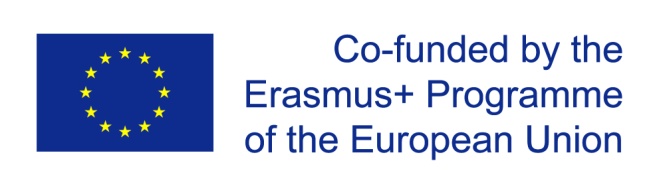 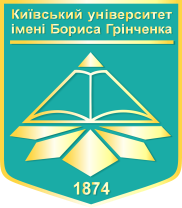 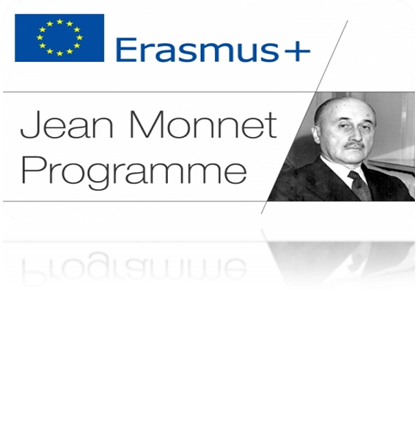 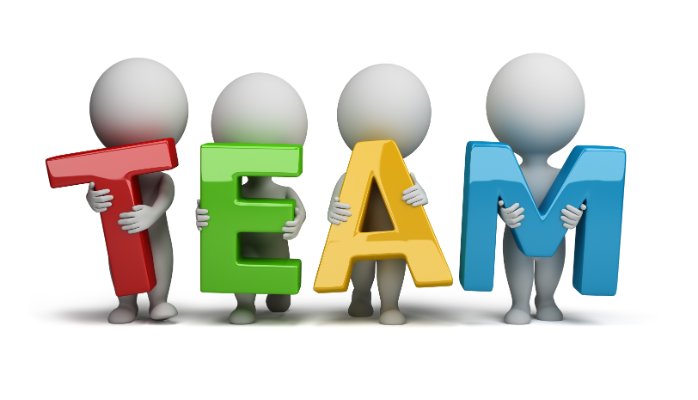 Лекція 8 
Експертиза інновацій для забезпечення якості вищої освіти
Зміст лекції відображає виключно думку авторів, Виконавче агентство з питань освіти, аудіовізуальних засобів і культури (ЕАСЕА) та Європейська Комісія в сфері (вищої) освіти не несуть відповідальності за використання інформації, що міститься в ньому.
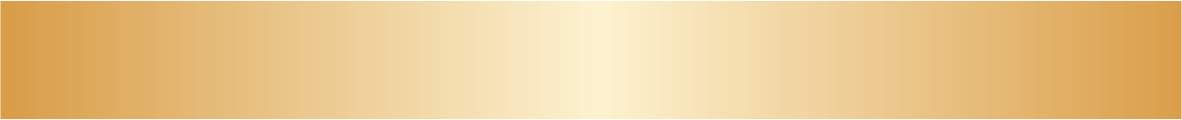 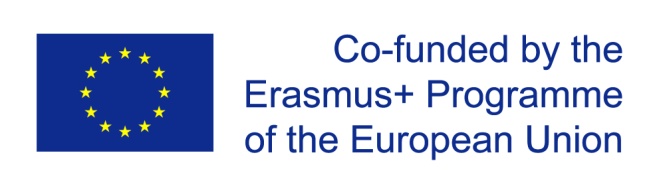 План
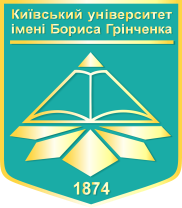 1)             Інноваційна діяльність у вищій освіті: параметри аналізу та оцінювання.
2)             Типи і види експертизи інноваційної діяльності.
3)             Методи вибору і прогнозування інноваційних процесів у вищій освіті, критерії їх ефективності.
4)             Експертні оцінки в інноваційній педагогічній діяльності.
5)             Критерії оцінювання інноваційних освітніх проектів.
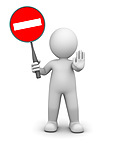 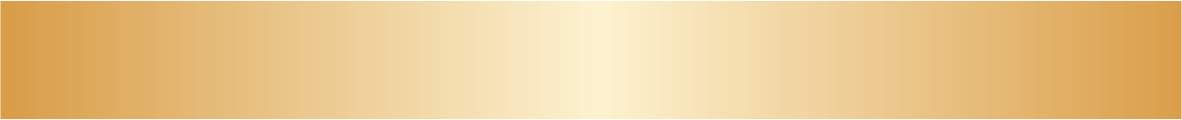 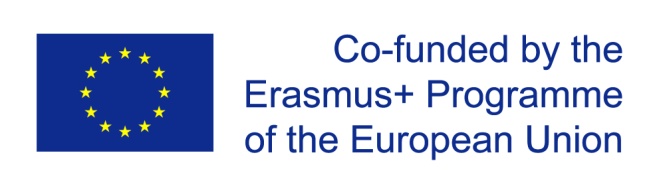 Інноваційна діяльність у вищій освіті: 
дефініційний аналіз
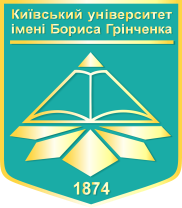 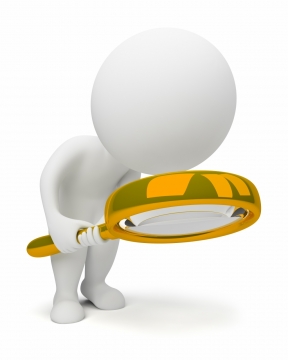 Інновації– новостворені (застосовані) і / або вдосконалені конкурентоздатні технології, продукція або послуги, а також організаційнотехнічні рішення виробничого, адміністративного, комерційного або іншого характеру, що істотно поліпшують структуру та якість виробництва і/або соціальної сфери. 
(Інновації у вищій освіті: глосарій термінів і понять)
Інноваційна діяльність – діяльність, що спрямована на використання і комерціалізацію результатів наукових досліджень та розробок і зумовлює випуск на ринок нових конкурентоздатних товарів і послуг. Інноваційна діяльність провадиться відповідно до законодавства про освітню, наукову, науково-технічну та інноваційну діяльність. 
(Інновації у вищій освіті: глосарій термінів і понять)
Інновації – це вперше впроваджена новизна, однак більшість інновацій пов’язана з перенесенням існуючих підходів у нові умови шляхом їх адаптації або із внесенням поступових змін до існуючих систем. 
(Глосарій Європейського фонду освіти )
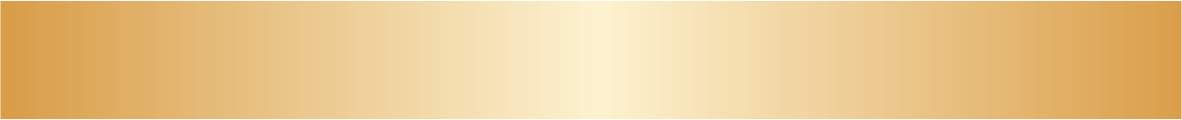 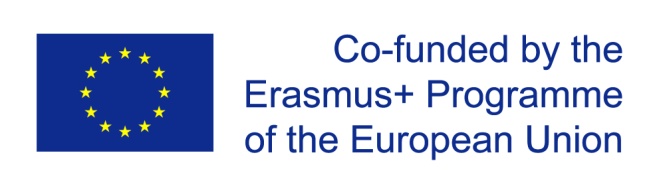 Інноваційна діяльність у вищій освіті:
 сутнісні характеристики
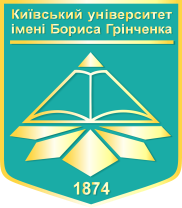 Інновації в освіті:
закономірне явище, динамічне за характером і розвивальне за результатами;
дозволяють вирішити суперечності між традиційною системою освіти та якісно новою освітньою системою;
впливають на загальний рівень професійної діяльності педагога;
розширюють інноваційне поле освітнього середовища у навчальному закладі.
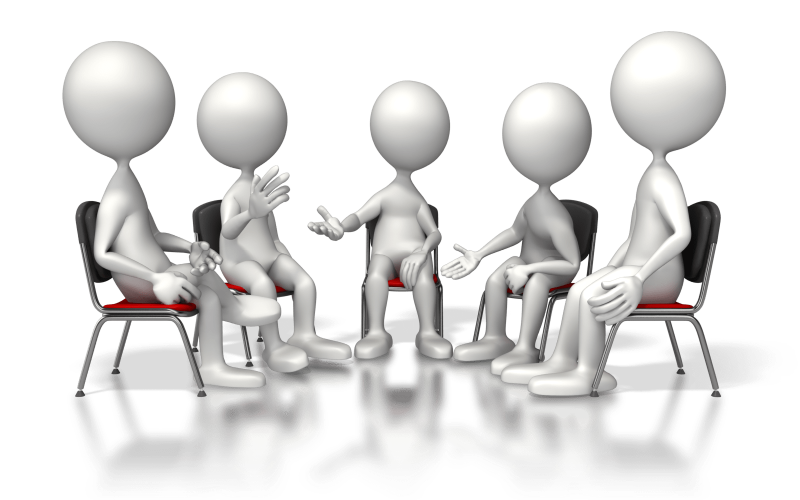 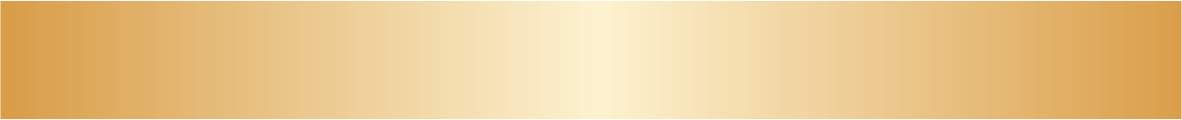 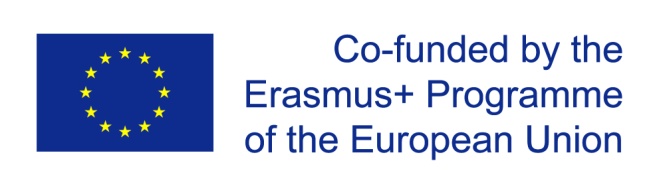 Інноваційна діяльність у вищій освіті
(як системне утворення)
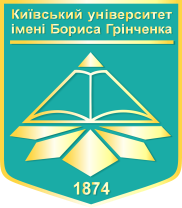 Інновації у закладі вищої освіти
Інноваційне середовище
Інноваційний 
процес
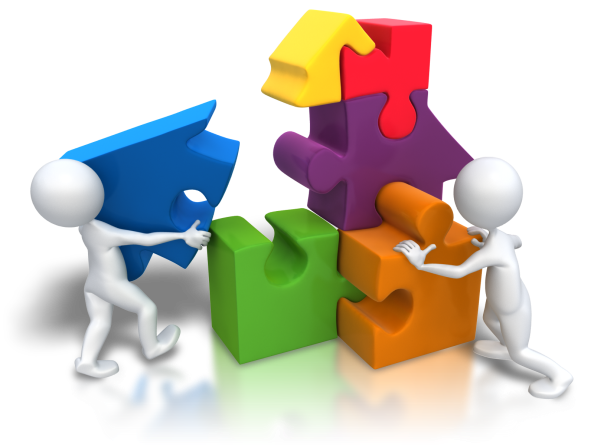 Інноваційний потенціал
Інноваційна діяльність
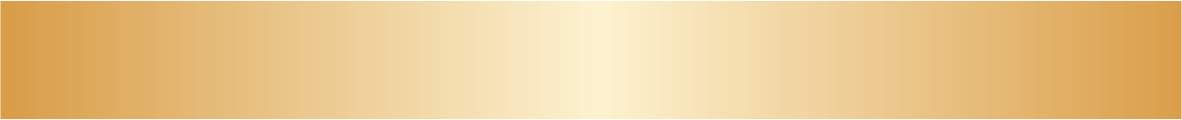 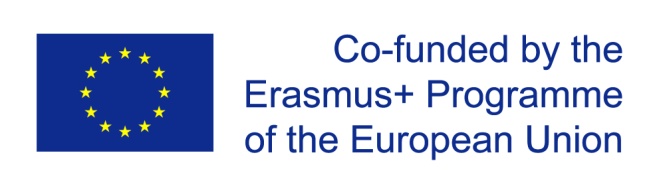 Моделювання інноваційної 
діяльності у вищій освіті
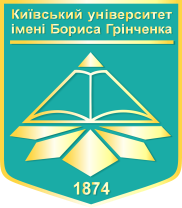 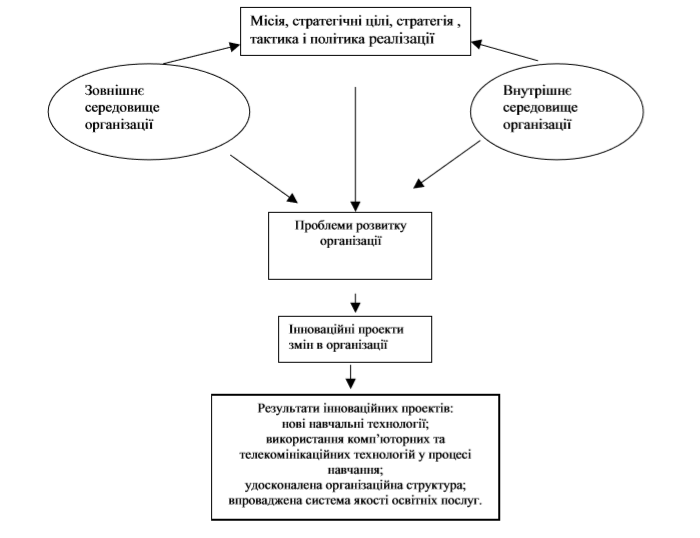 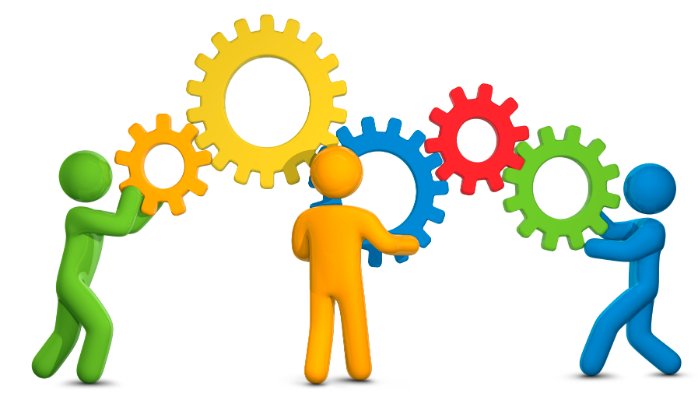 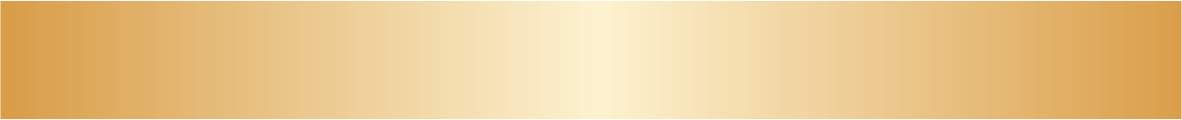 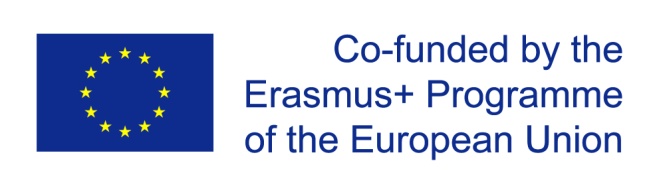 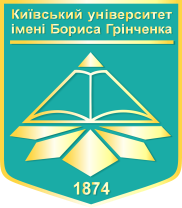 Технологія проведення експертизи освітніх інновацій передбачає проходження ряду послідовних етапів:
1) подання заявки на експертизу інноваційного проекту, визначення її цілей, обсягу й змісту питань, що потребують кваліфікованого аналізу; 
2) формування експертної групи, в яку входять кваліфіковані, досвідчені фахівці; 
3) надання експертам основної і додаткової інформації про розроблену інновацію та навчальний заклад; 
4) встановлення ціннісних основ, підходів, критеріїв і вироблення правил та процедур експертизи; 
5) проведення експертизи; 
6) аналіз результатів, вироблення спільного висновку, надання рекомендацій і консультування замовників експертизи.
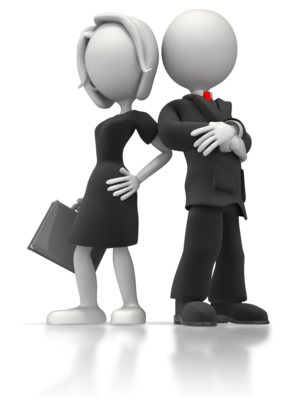 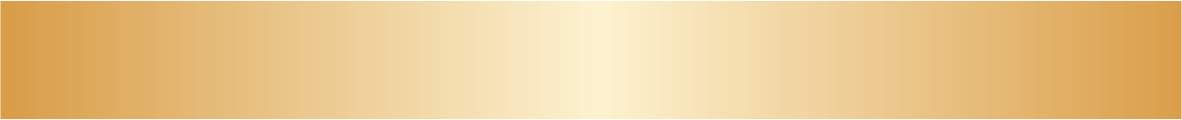 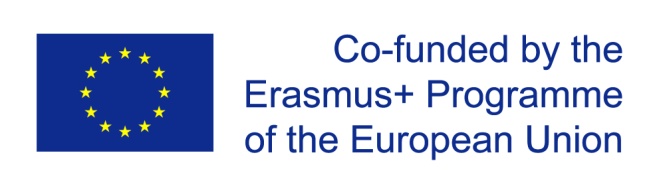 Групи критеріїв експертизи 
освітніх інновацій:
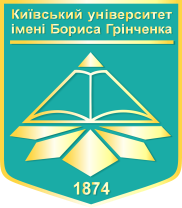 методологічні – характеризуються показниками актуальності, наукової обґрунтованості концепції та визначеності теоретико-методологічних засад інноваційного проекту;
процесуальні – встановлюють ступінь розробленості процесу реалізації нововведення, його відповідності стратегії інноваційного розвитку навчального закладу;
ресурсні – визначаються показниками цілісності, оптимальності й необхідного рівня кадрових, інформаційно-комунікативних, організаційноуправлінських, технологічних, матеріальних та фінансових ресурсів навчального закладу як суб’єкта реалізації інновації;
технологічні – оцінка запропонованих форм, методів, процедур організації, управління й моніторингу діяльності учасників реалізації проекту;
результативні – показники чіткості таксономії цілей інноваційного проекту, засоби діагностики їх досягнення.
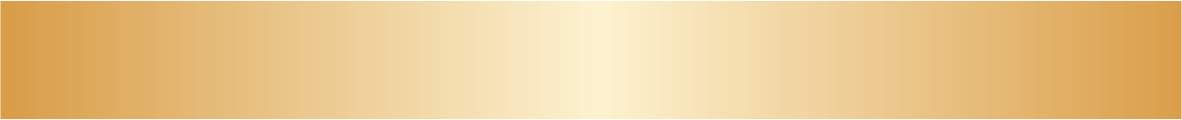 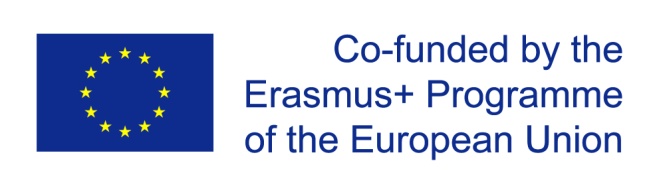 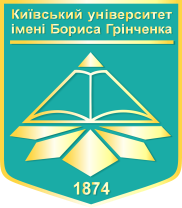 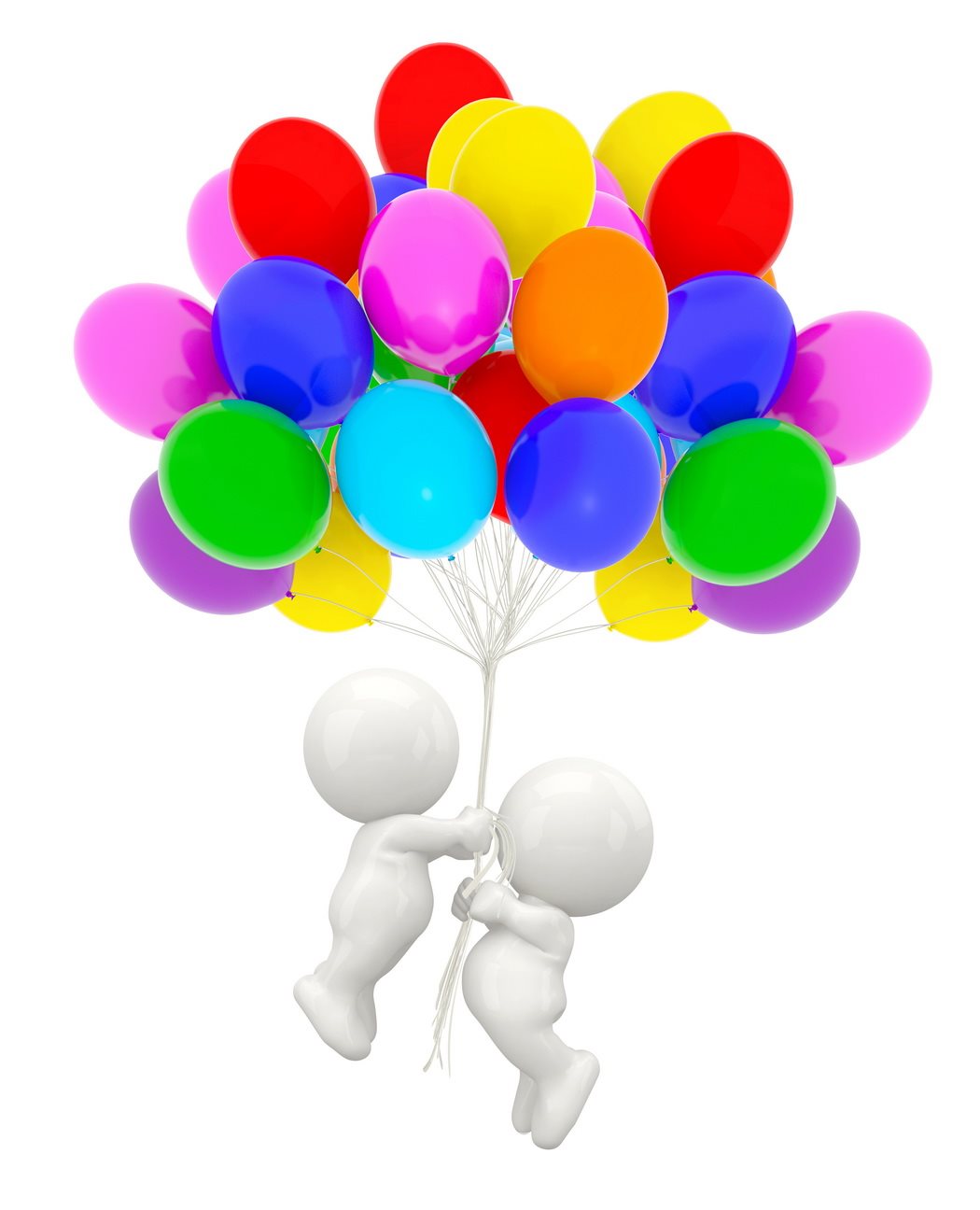 Дякую
за 
увагу!!!
Зміст лекції відображає виключно думку авторів, Виконавче агентство з питань освіти, аудіовізуальних засобів і культури (ЕАСЕА) та Європейська Комісія в сфері (вищої) освіти не несуть відповідальності за використання інформації, що міститься в ньому.
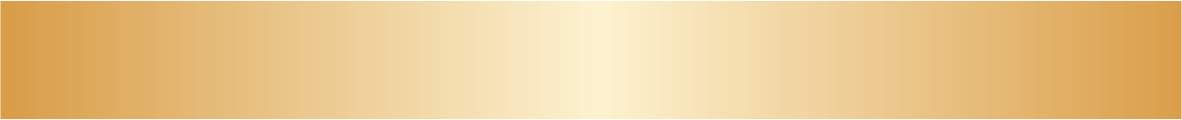